Miten tieto sidotaan päätöksentekoon?
Yhtäköyttä-periaatteet: tutkijan uusi rooli yhteiskunnan päätöksenteossa
Jouni Tuomisto, Terveydensuojeluosasto
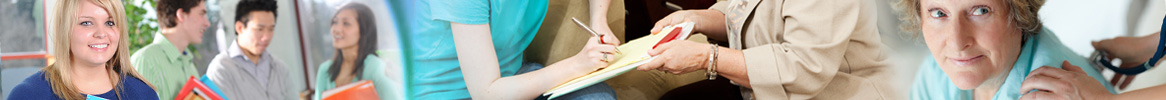 8.11.2016
http://fi.opasnet.org/fi/Tiedosto:Miten_tieto_sidotaan_päätöksentekoon.pptx / Jouni Tuomisto
1
Yhtäköyttä-hanke
1.9.2015 - 31.12.2016 www.yhtakoytta.fi 
THL, Open Knowledge Finland, Oxford Research
Motto:  Miten tieto sidotaan päätöksentekoon?
Yhteiset tietokäytännöt tutkimuksessa ja päätöksenteossa.
Työkaluja ja käytäntöjä edistämään avointa tiedon hyödyntämistä.
Kirjallisuuskatsaus, tarvekartoitus, kokeilut
Tuottaa suosituksia:
VN-TEAS-toiminnan kehittämiseen
Valtioneuvoston päätösvalmistelun kehittämiseen.
8.11.2016
http://fi.opasnet.org/fi/Tiedosto:Miten_tieto_sidotaan_päätöksentekoon.pptx / Jouni Tuomisto
2
Yhtäköyttä-seminaari 15.11.
Yhtäköyttä-hankkeen päätelmiä ja keskustelua
Aika: 15.11.2016 klo 9-12
Paikka: Balderin Sali, Aleksanterinkatu, Helsinki
Lisätietoja: www.yhtakoytta.fi
8.11.2016
http://fi.opasnet.org/fi/Tiedosto:Miten_tieto_sidotaan_päätöksentekoon.pptx / Jouni Tuomisto
3
Totuus: ketä kiinnostaa?
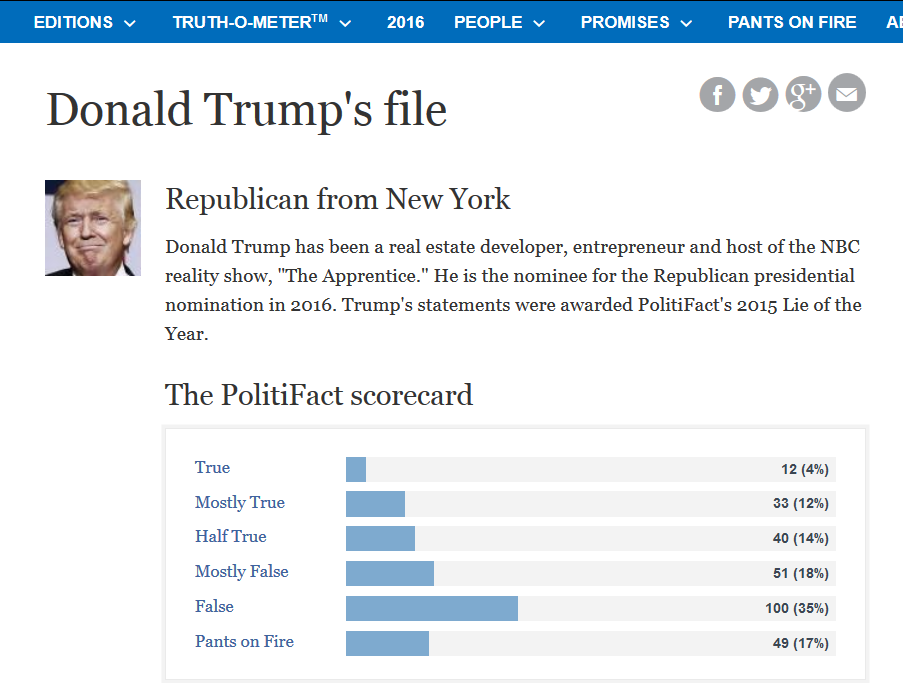 8.11.2016
http://fi.opasnet.org/fi/Tiedosto:Miten_tieto_sidotaan_päätöksentekoon.pptx / Jouni Tuomisto
4
”…sen pahempi tosiasioille”
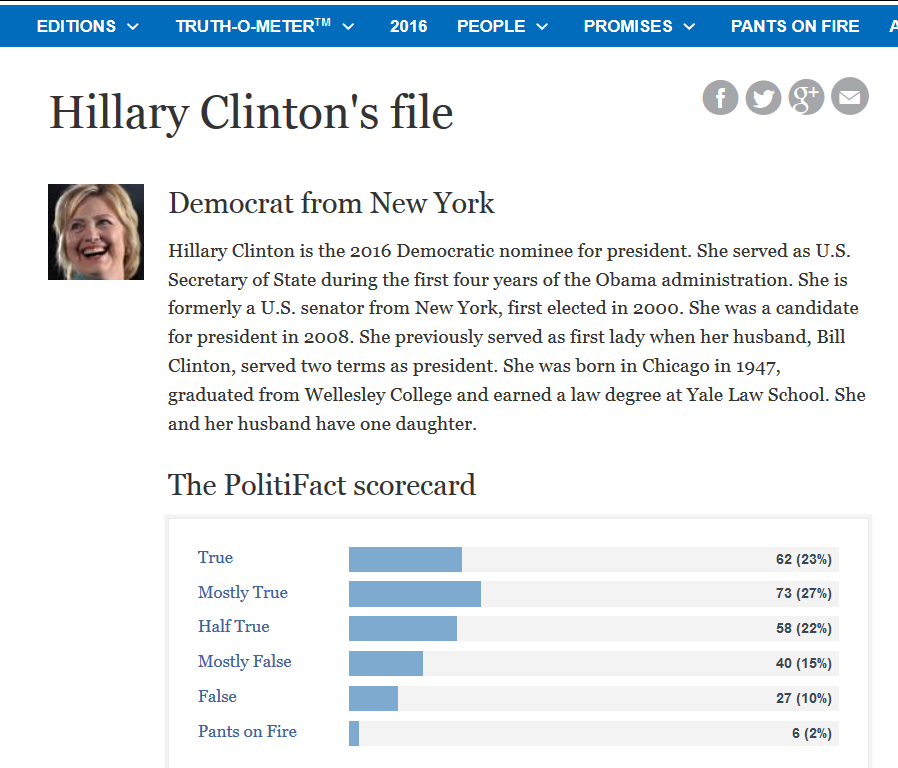 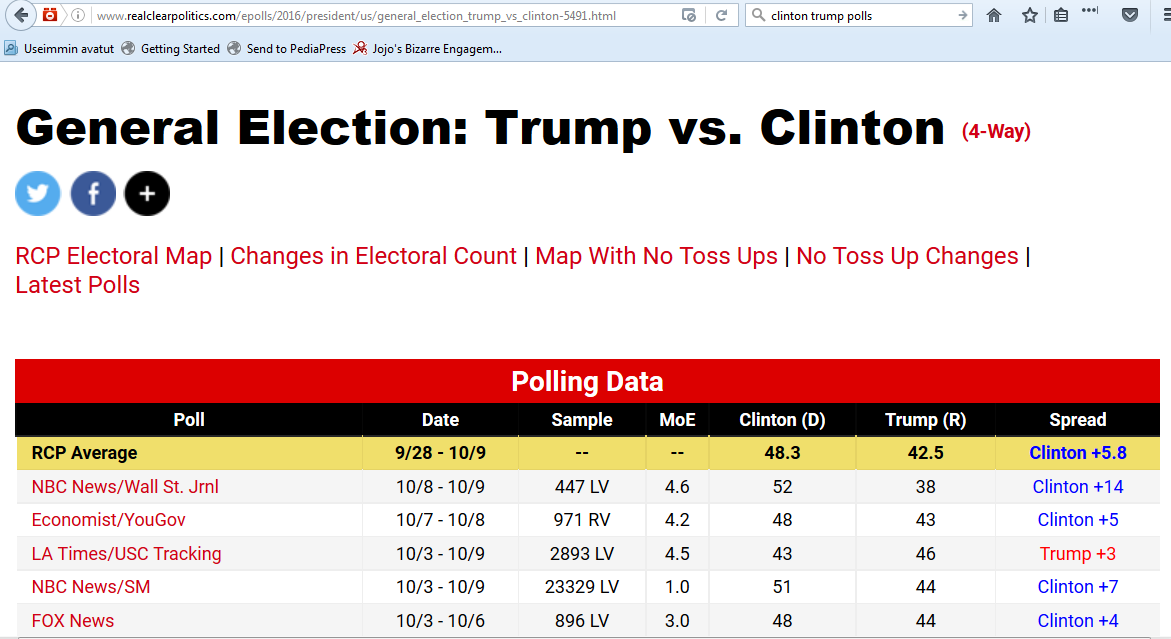 8.11.2016
http://fi.opasnet.org/fi/Tiedosto:Miten_tieto_sidotaan_päätöksentekoon.pptx / Jouni Tuomisto
5
Stubbgate
https://twitter.com/elnygren/status/671668029802065921
8.11.2016
http://fi.opasnet.org/fi/Tiedosto:Miten_tieto_sidotaan_päätöksentekoon.pptx / Jouni Tuomisto
6
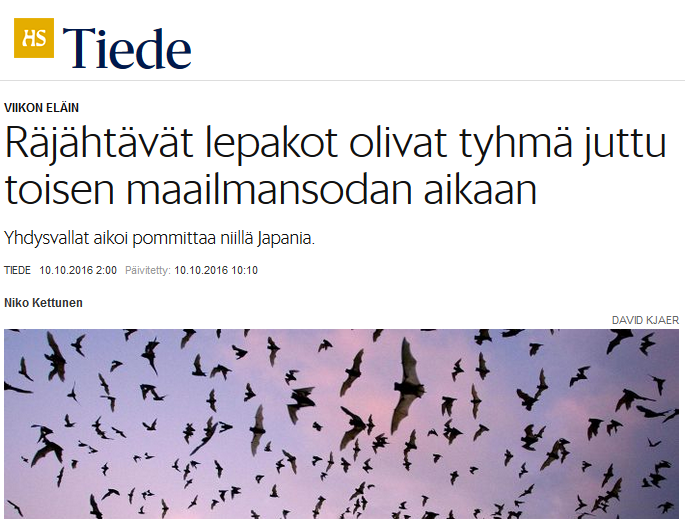 Lepakot räjähtelevät
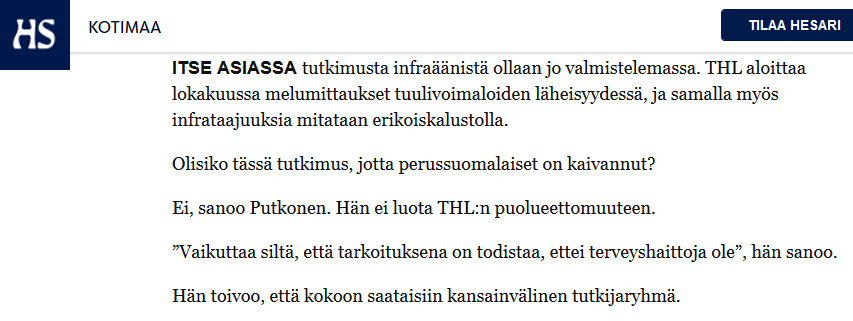 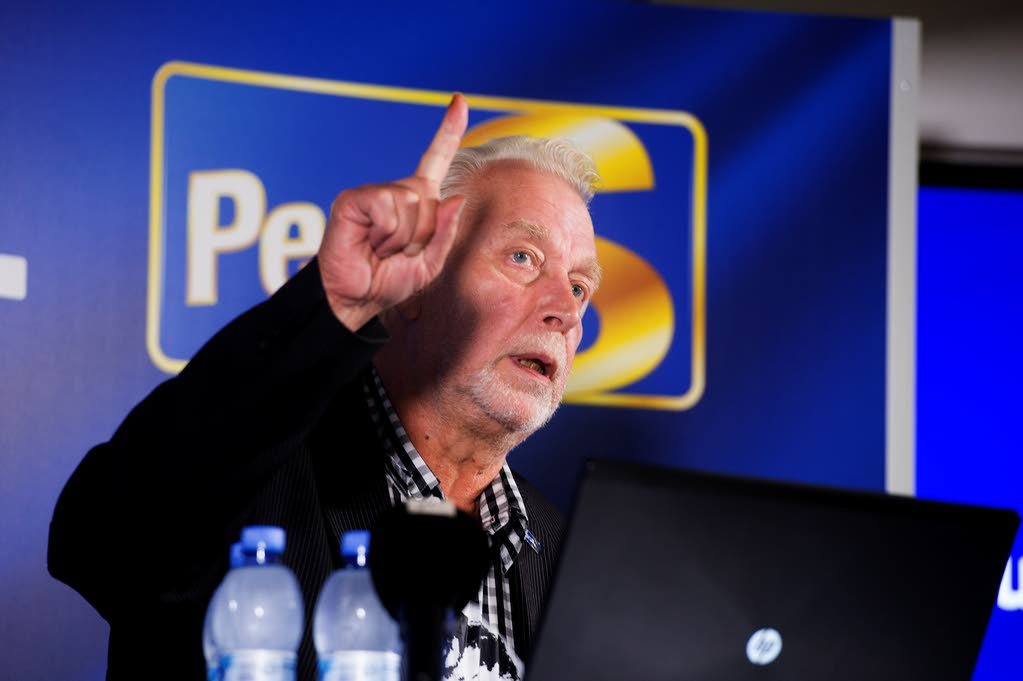 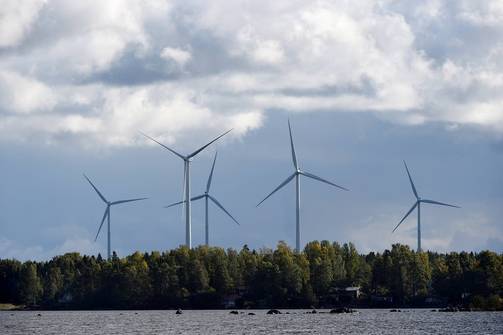 8.11.2016
http://fi.opasnet.org/fi/Tiedosto:Miten_tieto_sidotaan_päätöksentekoon.pptx / Jouni Tuomisto
7
[Speaker Notes: http://www.iltalehti.fi/uutiset/2016100522418945_uu.shtml
https://www.hs.fi/tiede/a1475817518727
http://www.hs.fi/kotimaa/a1475729138903]
”Kaikki valehtelevat joka tapauksessa”
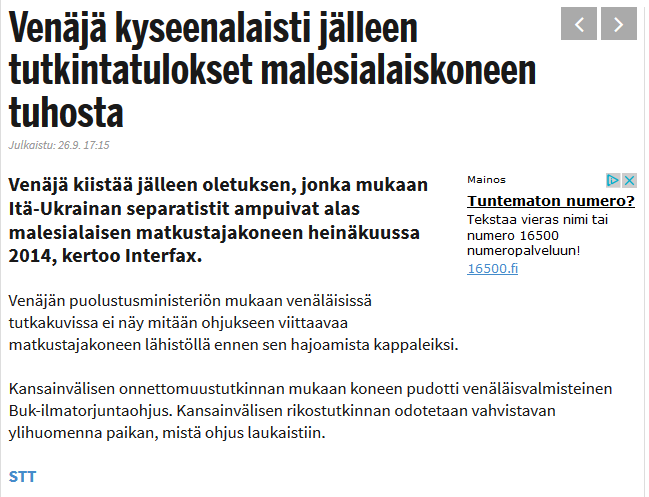 Malesialaiskoneen pudotus
Syntyy kulttuuri, joka on immuuni faktoille
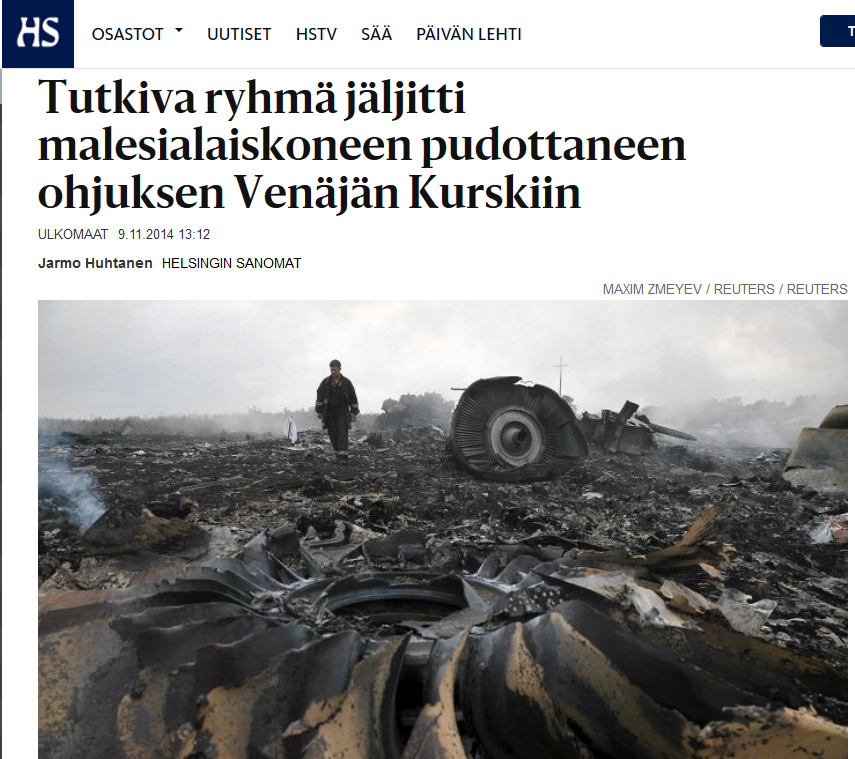 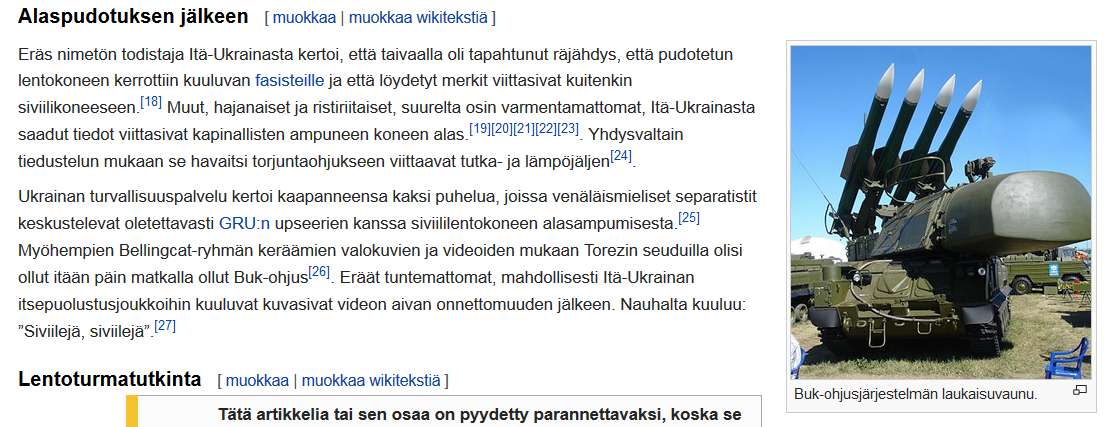 8.11.2016
http://fi.opasnet.org/fi/Tiedosto:Miten_tieto_sidotaan_päätöksentekoon.pptx / Jouni Tuomisto
8
[Speaker Notes: http://www.iltasanomat.fi/ulkomaat/art-2000001269432.html
http://www.hs.fi/ulkomaat/a1415500836080
https://fi.wikipedia.org/wiki/Malaysia_Airlinesin_lento_17]
Miten kansanedustajat hyödyntävät tietoa?
8.11.2016
http://fi.opasnet.org/fi/Tiedosto:Miten_tieto_sidotaan_päätöksentekoon.pptx / Jouni Tuomisto
9
[Speaker Notes: Henrik Jussila on puolestaan tarkastellut "Päätöksenteon tukena vai hyllyssä pölyttymässä?" [6] raportissaan kansanedustajien näkökulmasta tutkimustiedon käyttöön liittyviä kysymyksiä ja kerännyt seuraavia vastauksia]
Tiedon käyttö päätöksenteon eri vaiheissa eduskunnassa
Tutkimus nostaa sosiaalisia kysymyksiä keskusteluun. 
Kysymys politisoituu, ja puolueet ja etujärjestöt muodostavat siitä kantansa. 
Eduskunta alkaa päästä yhteisymmärrykseen asiasta, ja hallitus tuottaa lakiesityksen päätettäväksi. Valiokunnissa alkaa tietointensiivisin vaihe, kun asiaan perehdytään. 
Varsinainen päätöksenteko on yleensä äänestys, jossa poliittiset näkökulmat ohittavat täysin tutkimustiedon. 
Tehdyn päätöksen puolustelu (hallitus) tai haukkuminen (oppositio) valikoidun tutkimustiedon perusteella.
8.11.2016
http://fi.opasnet.org/fi/Tiedosto:Miten_tieto_sidotaan_päätöksentekoon.pptx / Jouni Tuomisto
10
[Speaker Notes: Turja 2012]
Nykytila tutkimustiedon käytössä
Tutkimustietoa käytetään näkemysten muodostamiseen mutta ei enää niiden tarkistamiseen.
Päätöksenteossa omia näkemyksiä puoltavaa tietoa kuunnellaan mielellään.
Kansanedustajien saama tutkimustieto välittyy median, somen ja henkilökontaktien kautta.
Päätöksentekohetkellä poliittiset tekijät ohittavat tutkimustiedon.
Kulttuurit ja sidosryhmät ovat kovin erilaisia sen suhteen, kuinka paljon tutkimustiedon vastaisia väitteitä siedetään.
8.11.2016
http://fi.opasnet.org/fi/Tiedosto:Miten_tieto_sidotaan_päätöksentekoon.pptx / Jouni Tuomisto
11
Ihanne: päätöksenteko perustuu tutkittuun tietoon
Tieto on saatavissa oikea-aikaisesti.
Lukija tietää mitä voi uskoa ja mitä ei.
Tieto auttaa ymmärtämään monimutkaisia päätöstilanteita.
Tiedosta selviää, onko jokin päätös erityisen huono tai vaarallinen.
Tiedon tuottamiseen voi jokainen osallistua ja saada vastauksia omiin kysymyksiinsä.
Päätösjärjestelmä suosii tiedonkäyttöä ja harkintaa.
Tutkimusjärjestelmä suosii tiedon jakamista yhteiskuntaan.
8.11.2016
http://fi.opasnet.org/fi/Tiedosto:Miten_tieto_sidotaan_päätöksentekoon.pptx / Jouni Tuomisto
12
Yhtäköyttä-periaatteet
8.11.2016
http://fi.opasnet.org/fi/Tiedosto:Miten_tieto_sidotaan_päätöksentekoon.pptx / Jouni Tuomisto
13
Uuden tietotyön hyödyllisiä käsitteitä
Jaettu ymmärrys:
Kirjallinen kuvaus siitä, mitä asioita, arvoja ja näkemyksiä tiettyyn asiaan liittyy, ja mistä ollaan yksimielisiä ja mistä erimielisiä ja miksi.
Tietokide:
Jatkuvasti netissä päivittyvä, avoimesti joukkoistamalla työstetty vastus täsmälliseen tutkimuskysymykseen. Tietokide sisältää myös kaiken sen datan, analyysin ja pohdinnan, joka tarvitaan vakuuttamaan kriittinen rationaalinen lukija vastauksen hyvyydestä.
Kohteellisuus:
Tiettyyn asiaan liittyvä paras tieto löytyy aina samasta paikasta (kohteesta) netistä.
8.11.2016
http://fi.opasnet.org/fi/Tiedosto:Miten_tieto_sidotaan_päätöksentekoon.pptx / Jouni Tuomisto
14
Tietojen ja arvojen kuvaaminen
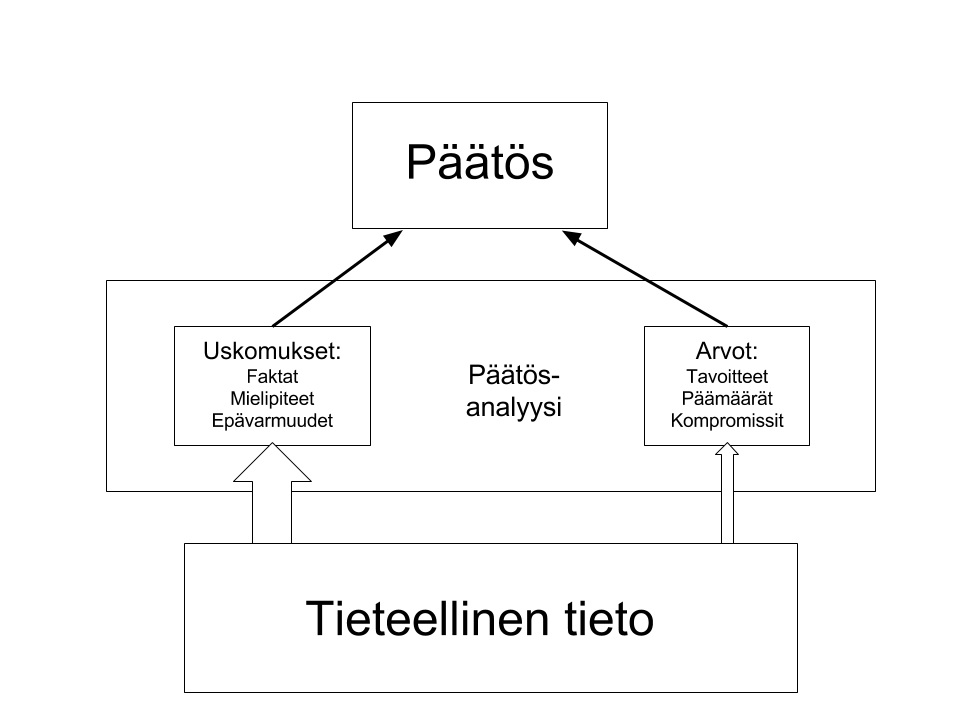 von Winterfeldt, PNAS 2013
8.11.2016
http://fi.opasnet.org/fi/Tiedosto:Miten_tieto_sidotaan_päätöksentekoon.pptx / Jouni Tuomisto
15
Onnistunut joukkoistaminen
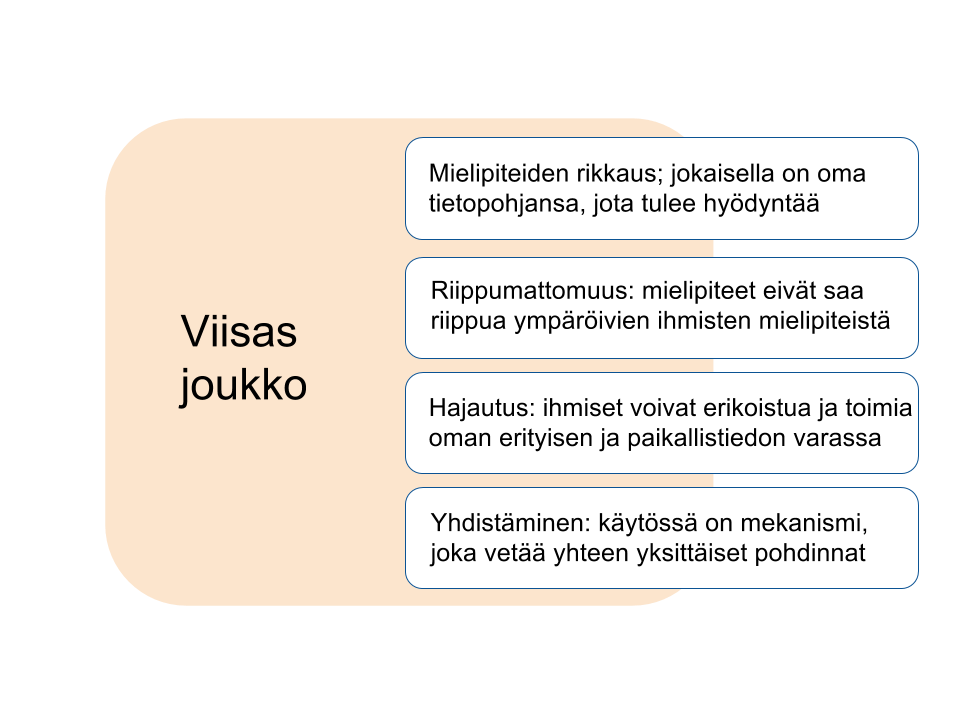 Surowiecki: Wisdom of crowds
8.11.2016
http://fi.opasnet.org/fi/Tiedosto:Miten_tieto_sidotaan_päätöksentekoon.pptx / Jouni Tuomisto
16
Yhtäköyttä-periaatteet
8.11.2016
http://fi.opasnet.org/fi/Tiedosto:Miten_tieto_sidotaan_päätöksentekoon.pptx / Jouni Tuomisto
17
Nöyrä analyysi (Humble analysis, Andrews 2002)
Kiistan osapuolet tuovat omat tietonsa yhteiseen pooliin, ja tietopohjaa rakennetaan yhdessä 
Osapuolet määrittelevät ulkopuolisten asiantuntijoiden tehtävänannon sekä asiantuntijoiden joukon, joka tarvitaan ratkaisemaan yhteinen ongelma
Sekä faktat että arvot ovat mukana keskustelussa, ja ne pyritään tunnistamaan tarkkaan 
Tietoa käsitellään kirjallisten lähteiden ohella kasvokkain dialogissa, johon osallistuvat asiantuntijat, päätöksentekijät ja muut osalliset
Prosessissa kiinnitetään erityistä huomiota asiantuntija- ja tutkimustiedon "kääntämiseen" helposti omaksuttavaan muotoon
Prosessi tähtää yhteiseen ymmärrykseen. Samalla kartoitetaan tutkimuksen / tieteellisen tiedon vakiintuneita yhteisymmärryksen alueita, erimielisyyksiä ja epävarmuuksia 
Prosessia kätilöi ammattimainen fasilitaattori
8.11.2016
http://fi.opasnet.org/fi/Tiedosto:Miten_tieto_sidotaan_päätöksentekoon.pptx / Jouni Tuomisto
18
[Speaker Notes: Andrews [13]]
Fasilitoitu mallitus
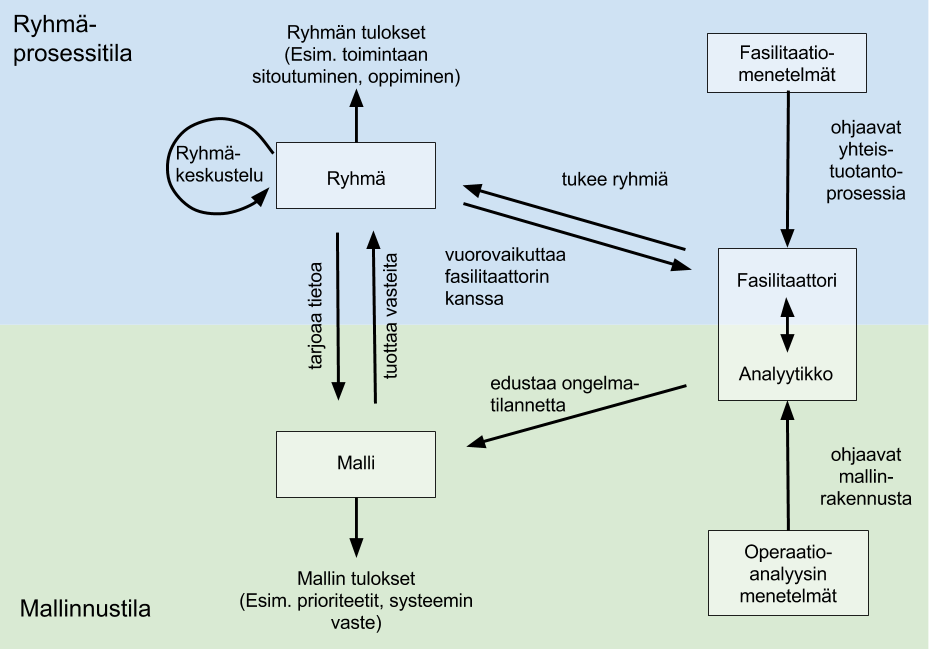 8.11.2016
Franco, EJOR 2010
http://fi.opasnet.org/fi/Tiedosto:Miten_tieto_sidotaan_päätöksentekoon.pptx / Jouni Tuomisto
19
Rakennusten energiankulutuksen syyverkosto
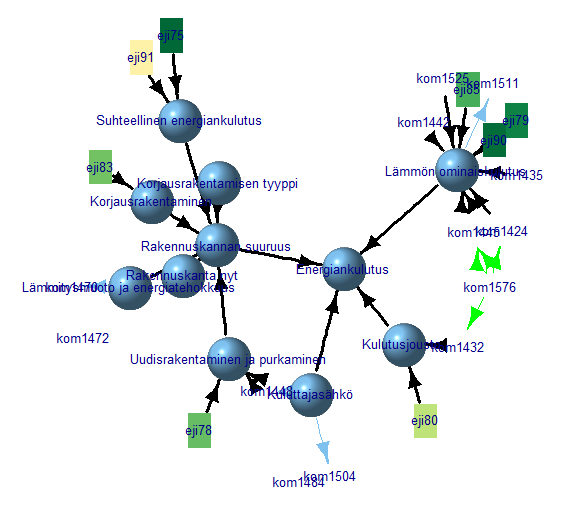 8.11.2016
http://fi.opasnet.org/fi/Tiedosto:Miten_tieto_sidotaan_päätöksentekoon.pptx / Jouni Tuomisto
20
Yksityiskohta syyverkostosta
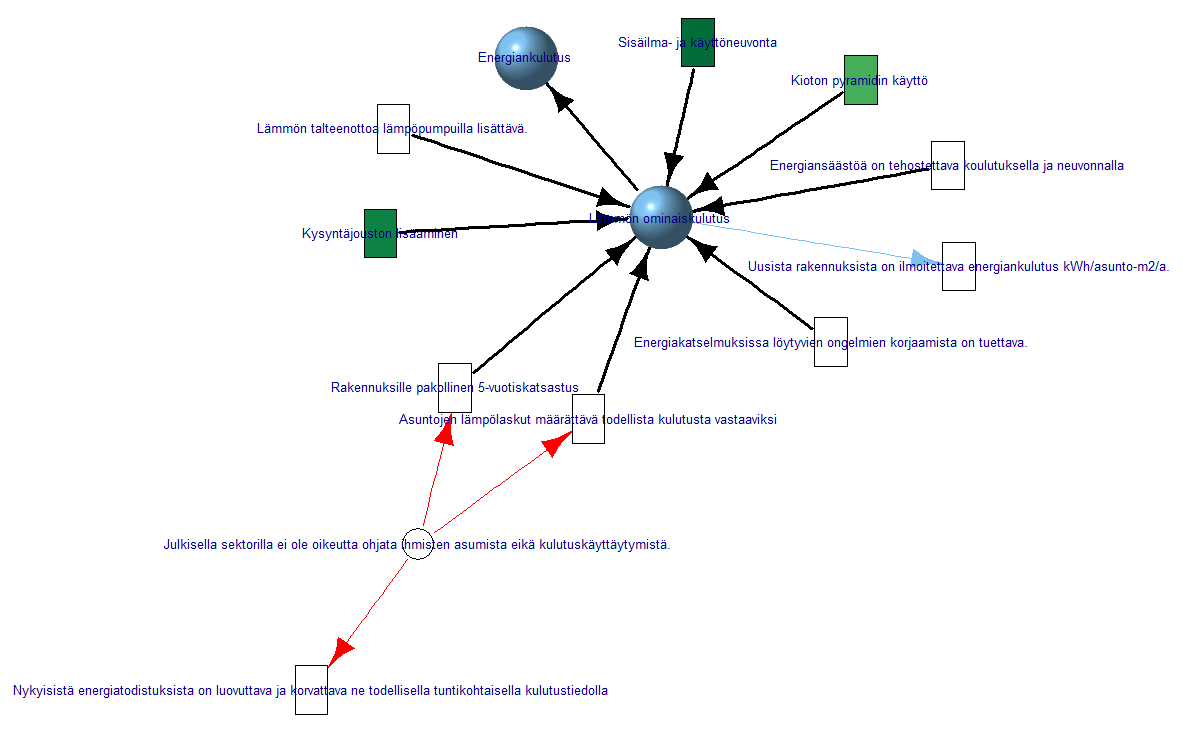 8.11.2016
http://fi.opasnet.org/fi/Tiedosto:Miten_tieto_sidotaan_päätöksentekoon.pptx / Jouni Tuomisto
21
Yhtäköyttä-periaatteet
8.11.2016
http://fi.opasnet.org/fi/Tiedosto:Miten_tieto_sidotaan_päätöksentekoon.pptx / Jouni Tuomisto
22
Tutkimustiedolla ja rationaalisella pohdinnalla voisi olla suuri merkitys päätöksenteossa…
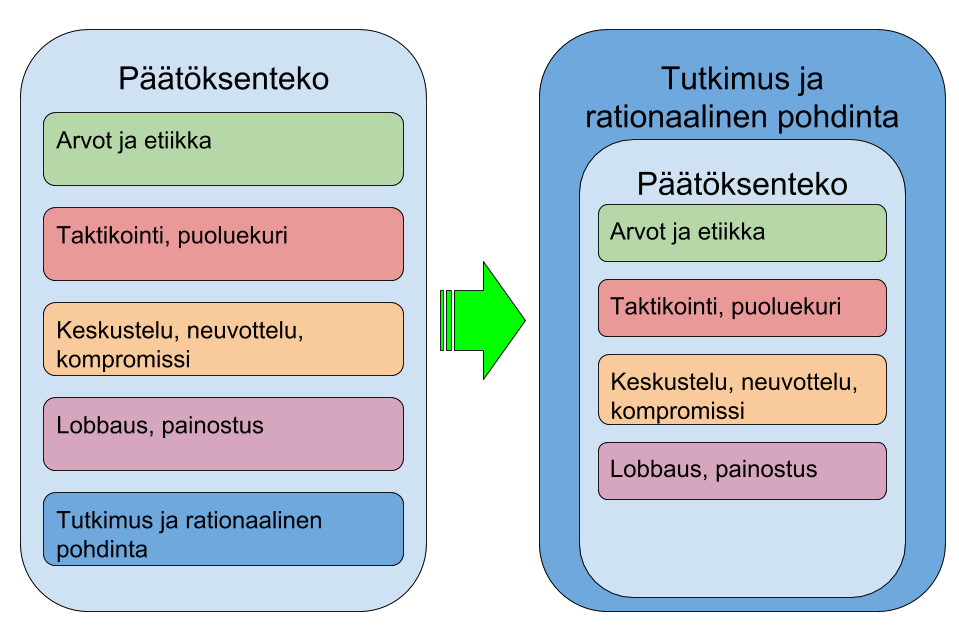 8.11.2016
http://fi.opasnet.org/fi/Tiedosto:Miten_tieto_sidotaan_päätöksentekoon.pptx / Jouni Tuomisto
23
…mutta se vaatii uutta asennoitumista
Päätöstilanteet nähdään tieteellisen tarkastelun kohteina.
Tutkimus on muutakin kuin hankerahoituksella tehtyä pitkäjänteistä työtä.
Olennaista on tieteen menetelmien soveltaminen: erityisesti avoimuus ja kritiikki.
Yksi yhteinen foorumi tarkasteluille.
Kuka tahansa saa osallistua kunhan noudattaa sääntöjä.
Keskeneräisyyden ja epävarmuuden sietäminen.
Uudenlaiset, avoimet verkkotyötilat ja  yhteistyö.
Data, tieto ja hankkeet muuttuvat avoimiksi ja yhteisomistukseen.
8.11.2016
http://fi.opasnet.org/fi/Tiedosto:Miten_tieto_sidotaan_päätöksentekoon.pptx / Jouni Tuomisto
24
Miten tapahtuu kulttuurinmuutos?
Tutkimustieto on nyt vain osa päättäjien tietopohjaa.
Sen sijaan on otettava koko päätösprosessi tutkimukselliseen tarkasteluun, jotta siihen voidaan soveltaa tieteen menetelmiä kuten kritiikkiä.
On vaadittava päättäjiltä tiedon käyttöä.
On tarjottava tietoa, joka on täsmäjäsennetty poliittiseen tarpeeseen.
On imaistava poliittinen keskustelu tieteellisten periaatteiden piiriin.
Tutkimustiedon pitäisi löytyä jostain yhdestä paikasta kuten Wikipediasta löytyy asioita.
8.11.2016
http://fi.opasnet.org/fi/Tiedosto:Miten_tieto_sidotaan_päätöksentekoon.pptx / Jouni Tuomisto
25
Wikipedia ja tieto päätöksenteossa
Plussat
Miinukset
Nopea ja tehokas yhteiskirjoitus
Kukaan ei yksin hallitse sisältöä
Perustuu vakiintuneeseen tietoon
Aiheenmukainen rakenne: kaikki tietävät mistä tieto löytyy.
Uuden tiedon tuottaminen kielletty. (ei uutta tutkimusta)
Mielipiteet kielletty (NPOV) (ei politiikkaa)
Aiheet rajattu tietosanakirjamaisiin.
8.11.2016
http://fi.opasnet.org/fi/Tiedosto:Miten_tieto_sidotaan_päätöksentekoon.pptx / Jouni Tuomisto
26
Mikä on THL:n kontribuutio tiedon avaamiseen?
Tautitaakka on yksi hyvä tapa vetää yhteen monimutkaista terveystietoa.
THL:n rekistereissä on hyödyntämätöntä potentiaalia tautitaakan laskemiseen.
Se vastaa tarpeeseen päätöksenteon tukemisesta.
Meidän on rakennettava infra ja käytännöt vastaamaan tulevia haasteita.
8.11.2016
http://fi.opasnet.org/fi/Tiedosto:Miten_tieto_sidotaan_päätöksentekoon.pptx / Jouni Tuomisto
27
Tietovirta suljetuista järjestelmistä
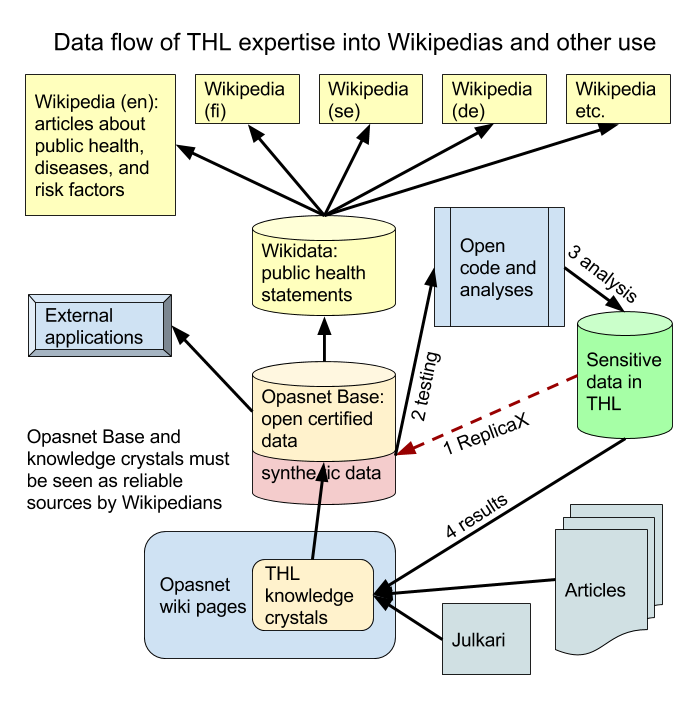 8.11.2016
http://fi.opasnet.org/fi/Tiedosto:Miten_tieto_sidotaan_päätöksentekoon.pptx / Jouni Tuomisto
28
Tietokide: silakansyönnin DALYt ikäryhmittäin ja sukupuolittain
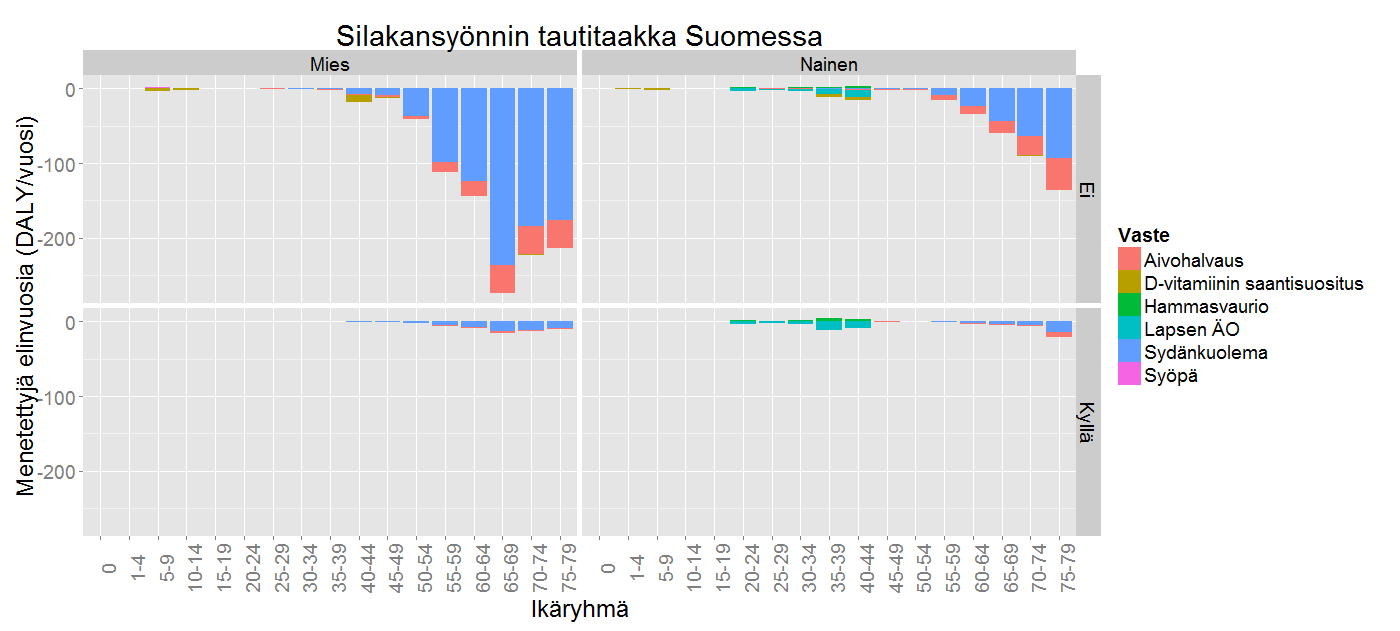 8.11.2016
http://fi.opasnet.org/fi/Tiedosto:Miten_tieto_sidotaan_päätöksentekoon.pptx / Jouni Tuomisto
29
[Speaker Notes: http://fi.opasnet.org/fi/Tiedosto:Silakansy%C3%B6nnin_DALYt_ik%C3%A4ryhmitt%C3%A4in_ja_sukupuolittain.png]
Avoimen mallin rajapinta
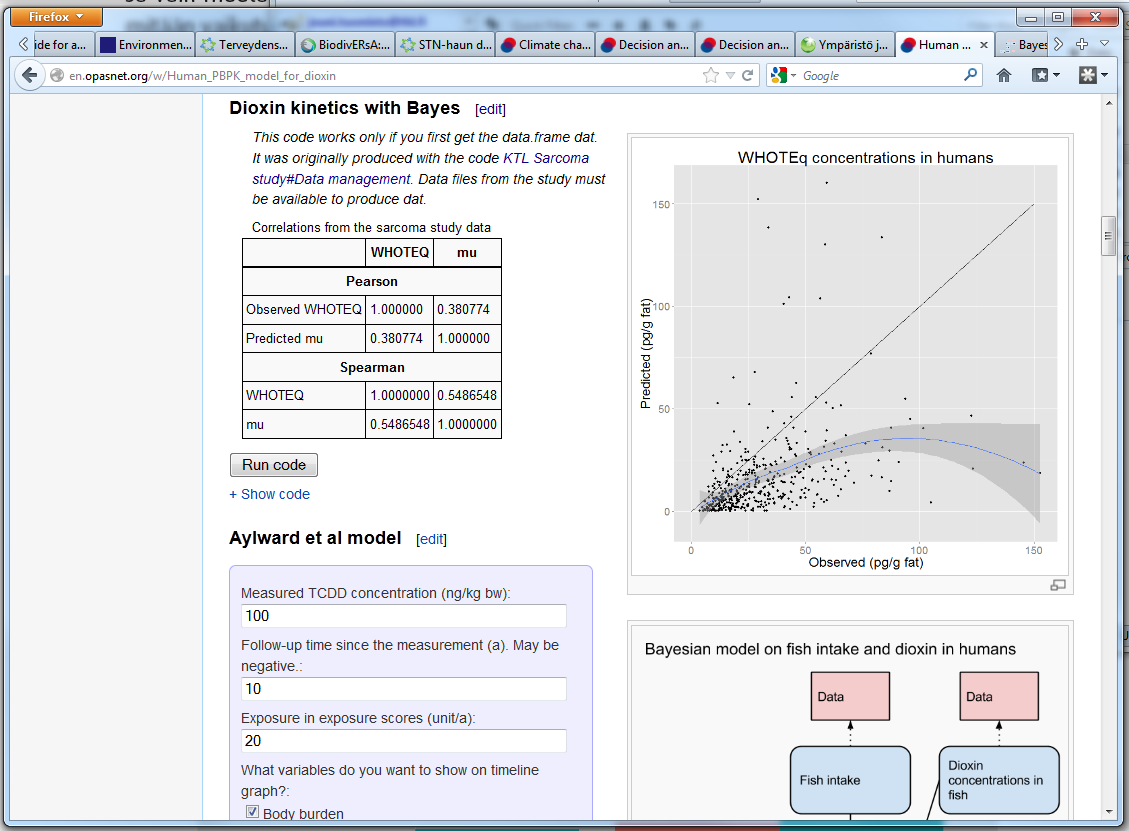 8.11.2016
http://fi.opasnet.org/fi/Tiedosto:Miten_tieto_sidotaan_päätöksentekoon.pptx / Jouni Tuomisto
30
[Speaker Notes: http://en.opasnet.org/w/Human_PBPK_model_for_dioxin]
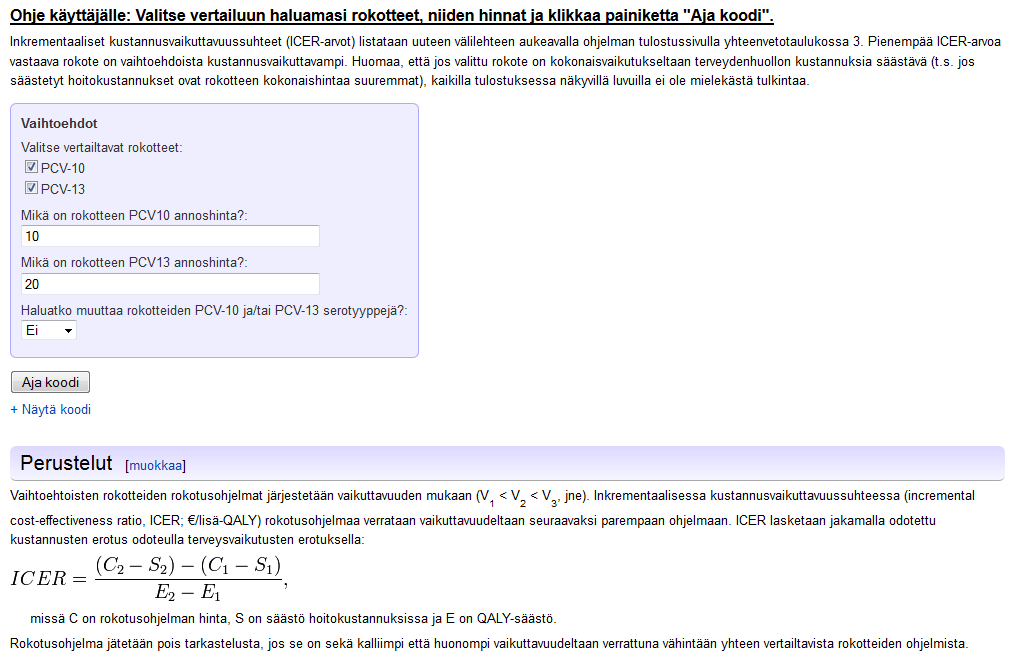 Pneumokokkirokotteen hankinta
Pneumokokkirokotteen hankinta kansalliseen rokotusohjelmaan 2014
http://fi.opasnet.org/fi/Taloudellinen_arviointi
8.11.2016
http://fi.opasnet.org/fi/Tiedosto:Miten_tieto_sidotaan_päätöksentekoon.pptx / Jouni Tuomisto
31
Wikidata alustaksi THL:n tuottamalle tautitaakkatiedolle (ja muullekin)
Tautitaakka-arviot eri taudeille.
Tautitaakka-arviot eri riskitekijöille.
Data linkataan Wikipedia-artikkelien tietoruutuihin – päivittyvät automaattisesti.
Aloitetaan IHME-instituutin tautitaakkaestimaateista, koska ne ovat valmiina ja luotettavan tahon julkaisemia.
Kehitetään THL:n kapasiteettia ja luotettavuutta avoimen datan tuottajana.
https://upload.wikimedia.org/wikipedia/commons/0/00/Wikipeda_Day_15_%282016%29_NYC_Wikidata.pdf
8.11.2016
http://fi.opasnet.org/fi/Tiedosto:Miten_tieto_sidotaan_päätöksentekoon.pptx / Jouni Tuomisto
32
Päätelmät
Päätöksenteossa sekä tutkimustiedon kaipuu että hyljeksintä ovat voimistumassa.
Tutkijoiden on lähdettävä mukaan päätösprosesseihin ennen kuin rahat, arvostus tai jaksaminen loppuvat.
Toisaalta tutkijoiden on puolustettava perustutkimusta asiantuntemuksen säilyttäjänä.
Avoimuus, yhteistyö ja uudet työskentelytavat ovat ratkaisu. Tutkimuslaitosten yhteiset ponnistukset!
Fasilitaattoreita tarvitaan. Osa voi olla opiskelijoita, osan täytyy olla erikoisasiantuntijoita (analyytikoita).
Yksi aihe – yksi kohde, josta löytyy kaikki tieto ja keskustelu.
Pyrkimys jaettuun ymmärrykseen ja toisten näkökulmien huomioimiseen.
8.11.2016
http://fi.opasnet.org/fi/Tiedosto:Miten_tieto_sidotaan_päätöksentekoon.pptx / Jouni Tuomisto
33